Освітні настанови 		української  молоді											Ірина Марченко,						Інститут демографії 				та соціальних досліджень 				імені М.В. Птухи НАН України
Освітні настанови молоді
Куди поступати: до ВНЗ чи ПТНЗ?
Чи йти працювати під час навчання?
Чи продовжувати навчання, якщо вже є професія?
Яку спеціальність обрати?
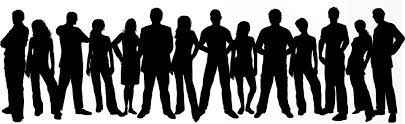 2
Освіта батьків
Розподіл респондентів в залежності від рівня їх освіти та освіти батька (ті, які вже закінчили навчання), %
Джерело: SWTS
Розподіл населення України віком 25 років і старше за рівнем освіти у 2001 р., %
Джерело: дані Всеукраїнського перепису населення 2001 р.
3
Матеріальне становище домогосподарства
Професійно-технічна освіта є більш доступною в порівнянні із вищою освітою: переважна  більшість студентів  ПТНЗ (83,4%) - навчаються за рахунок державних коштів, серед студентів ВНЗ таких трохи менше за половину (43,8%) (джерело: SWTS)
Рівень освіти молоді в Україні визначається матеріальним станом домогосподарства: зі зростанням добробуту збільшується частка тих, хто здобув вищу освіту, та зменшується - тих, хто отримав професійно-технічну та середню освіту
4
Розподіл молоді, яка закінчила навчання, за рівнем освіти та матеріальним станом домогосподарства, % (джерело: SWTS)
Рівень освіти української молоді (15-29)
Розподіл молоді, яка вже не навчається, за рівнем освіти, %
Розподіл молоді, що навчається, за бажаним рівнем освіти, %
5
Джерело: SWTS
Напрями підготовки
6
Розподіл випускників ВНЗ за напрямами підготовки у 2012 р., %
Джерело: дані UNESCO
Професійно-технічна освіта vs вища освіта
Не підтверджується гіпотеза щодо того, що молодь, яка націлена на отримання вищої освіти може переорієнтуватися на отримання професійно-технічної освіти при сприятливих для цього умовах, ‑ приблизно дві третини молоді (62,3%) не погодяться на професійно-технічну освіту, навіть якщо вона допоможе їм мати більшу стабільність та більше заробляти.
 Основною причиною цього є те, що робота, якою вони хочуть займатися, вимагає вищої освіти. Тільки 5,4% зазначило, що професійно-технічна освіта має погану репутацію, а 18,1% ‑ що цього не схвалить їх родина.
7
Причини небажання здобувати професійно-технічну освіту,% 
Джерело: SWTS
Отримання досвіду роботи під час навчання
Лише 29,0% молоді проходили  стажування у роботодавця в рамках отримання освіти (старше 20 років -34,9%)
Неоплачуване стажування не дуже популярне серед української молоді: 42,9% у ньому не зацікавлені
Причини небажання брати участь у неоплачуваному стажуванні ,% Джерело: SWTS
29,7% молоді мають досвід поєднання навчання і роботи
8
Причини роботи під час навчання,%  Джерело: SWTS
Безперервна освіта (зайняті)
Усвідомлення необхідності безперервного навчання в української зайнятої молоді поки що слабо розвинуто
Переважна частина зайнятої  молоді не проходила ніякої професійної підготовки за поточною діяльністю (77,9%)
З тих, хто проходив підготовку - 58,0% підвищували кваліфікацію за спеціальністю, найчастіше професійна підготовка була короткостроковою (більше половини респондентів зазначили тривалість підготовки до 40 годин)
Фінансування підготовки у 60,4% проводилося роботодавцем, а у 20,5% - за рахунок коштів самого зайнятого (його сім'ї).
Розподіл зайнятої молоді за планами щодо продовження освіти, %
Джерело: SWTS
9
Безперервна освіта (безробітні)
Переважна більшість безробітних вважає, що їх освіта є корисною для отримання роботи (74,3%), 11,5% - не вважають, що їх освіта є корисною, 14,2% - не знають.
В якості професійної підготовки, яка була б найбільш корисною для працевлаштування, безробітні найчастіше обирають вищу освіту (42,5 %). 16,7% зазначили професійно-технічну, 14,0% - стажування у роботодавця (тобто, навіть безробітні не надають великого значення цьому способу здобуття досвіду)
А з іншого боку, пізніше продовжити професійну підготовку бажають лише 26,5% безробітних (а 26,8% -  ще не знають)
Розподіл безробітної молоді за планами щодо продовження освіти, %
Джерело: SWTS
10
Гендерні та міжпоселенські особливості
Стать та місце проживання не впливають на бажаний рівень освіти української молоді: вона націлена на вищу освіту
Сільська молодь
частіше здобуває вищий рівень освіти, аніж їх батьки
не так часто має досвід поєднання навчання із роботою (23,6% проти 32,4% у міської), хоча мотиви є однаковими
доступ до стажування у роботодавця в рамках отримання освіти є більш обмеженим (23,8% проти 31,2% у міської), однак  зацікавленість у неоплачуваному стажуванні є вищою
сільські безробітні не бажають продовжувати свою професійну підготовку - (62,4% проти 38,4% у містах), хоча рівень безробіття у сільській місцевості серед молоді є помітно вищим, аніж у містах
Жінки
частіше здобувають  вищий рівень освіти, аніж їх батьки
хоча не так часто поєднують навчання із роботою (25,7% проти 33,6% чоловіків), однак частіше розглядають таку роботу як можливість отримання досвіду роботи (28,7% проти 17,9%). Також більш зацікавлені у неоплачуваному стажуванні 
зайняті жінки більш націлені на продовження освіти (21,1% проти 16,3% серед чоловіків). Так само і безробітні – 34,3% бажають продовжити професійну освіту (проти 21,1% чоловіків)
11
Наслідки для зайнятості
Витіснення молоді з нижньої частини освітньої піраміди: 30,9% молодих працівників надто добре освічені для роботи, яку вони виконують

Економічно активна молодь з вищою освітою має більше шансів на працевлаштування у порівнянні з тою, яка не має цієї освіти

Однак підвищення рівня освіти призводить лише до дуже невеликого збільшення заробітної плати
Розподіл молоді, яка зараз не навчається, за рівнем освіти та статусом економічної активності 
(Примітка: нинішні студенти і невелика кількість молоді з завершеною освіти з невизначеним рівнем виключені)
Джерело: SWTS
12
ДЯКУЮ ЗА УВАГУ!